Organismide eluavaldused
4. klass
Vaata videosid ja koosta nende põhjal võrdlev diagramm
Inimlaps
Robot
Milline oled sina
http://vimeo.com/24030911
Milliste tunnuste järgi võib arvata, et tegemist on elusorganismiga?
Koosnevad rakkudest.
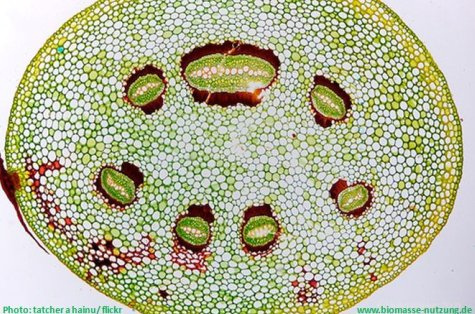 Taimerakud
Paljunevad.
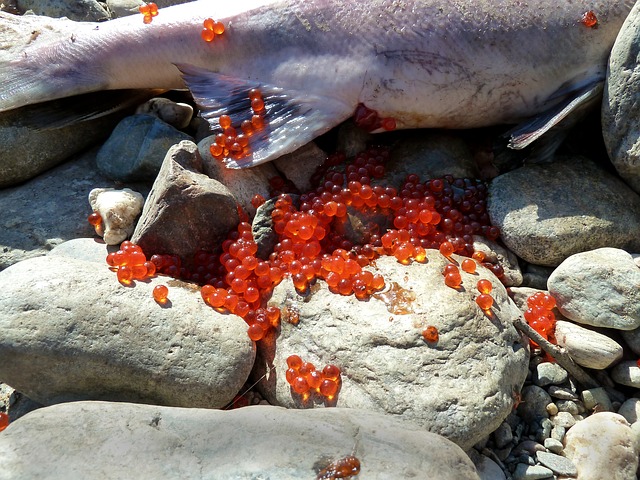 Kalamari
Kasvavad ja arenevad. Muutuvad enda eelkäijate sarnaseks.
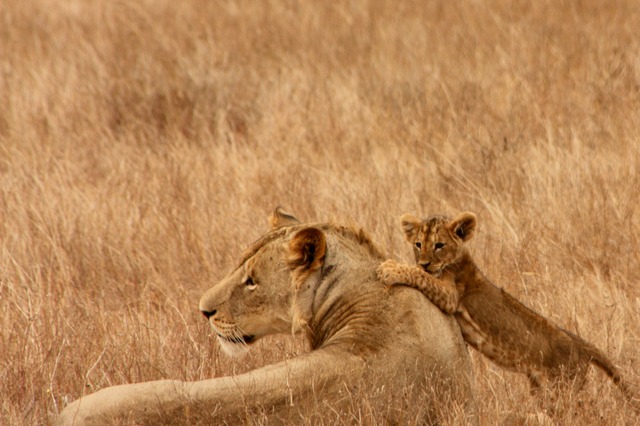 Emalõvi ja kutsikas
Toituvad.
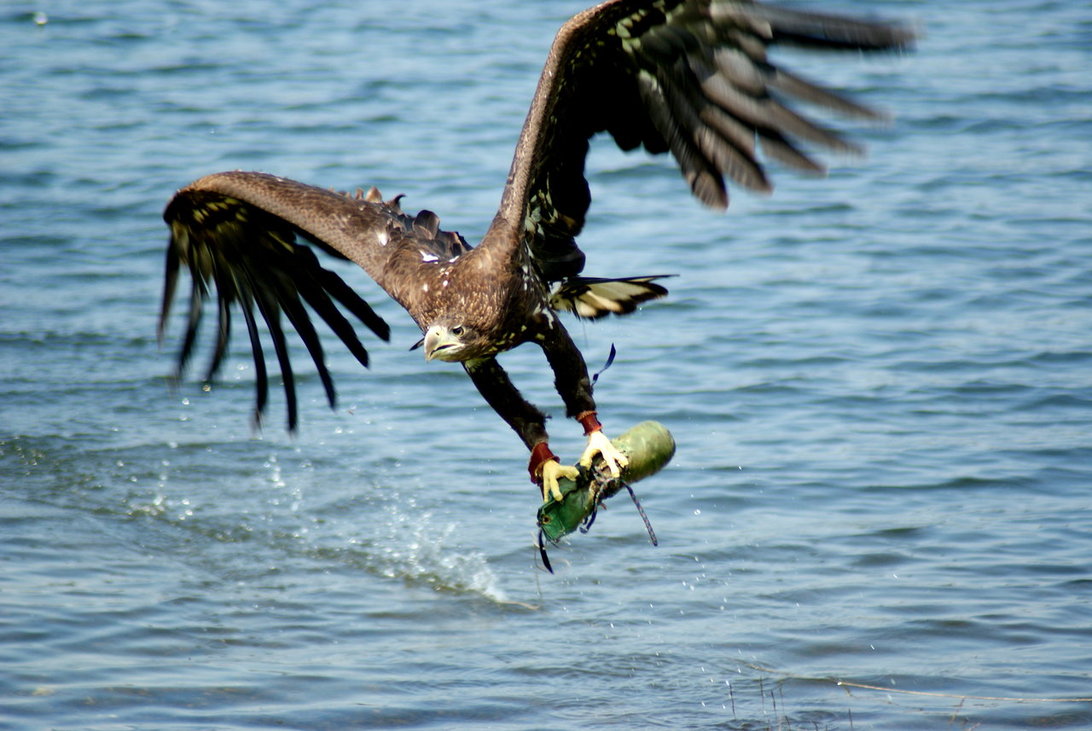 Kotkas püüab kala
Vajavad elamiseks õhku – hingavad.
Reageerivad keskkonnatingimustele.
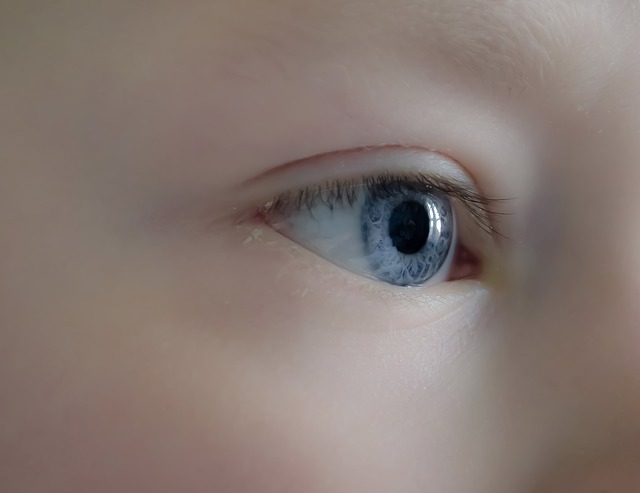 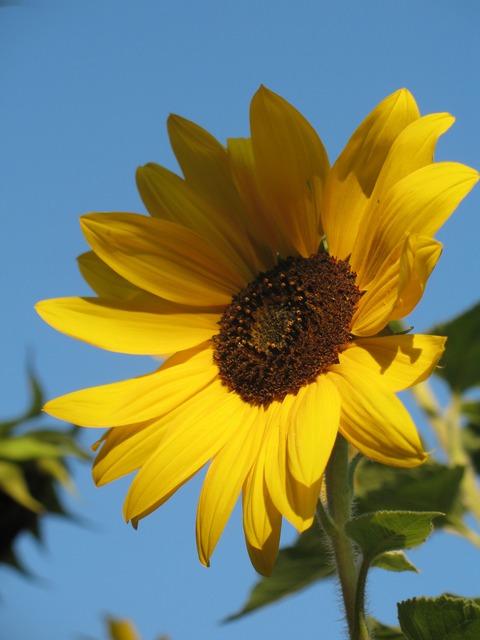 Silmapupill suureneb pimedas ruumis ja muutub väiksemaks minnes valgustatud ruumi.
Päevalill pöörab oma õie päikese poole.
Mari Kauber
Kasutatud materjal
http://farm5.staticflickr.com/4116/4849215188_1f8cdbfefa.jpg
http://pixabay.com/static/uploads/photo/2012/06/19/19/18/sockey-50301_640.jpg 
http://pixabay.com/en/lion-baby-animal-family-wild-2827/